[Speaker Notes: Jump to search
 

Muro decorato a encausto da Solunto (I secolo a.C. - Museo archeologico regionale di Palermo)
 

Pittura ad encausto nel laboratorio romano di Vincenzo Requeno
L'encausto (o incausto) è un'antica tecnica pittorica applicata su muro, marmo, legno, terracotta, avorio e a volte anche sulla tela. 
I pigmenti vengono mescolati a cera punica (che ha funzione di legante), mantenuti liquidi dentro un braciere e stesi sul supporto con un pennello o una spatola e poi fissati a caldo con arnesi di metallo chiamati cauteri o cestri: è questo il procedimento che differenzia l'encausto dalla pittura a cera.]
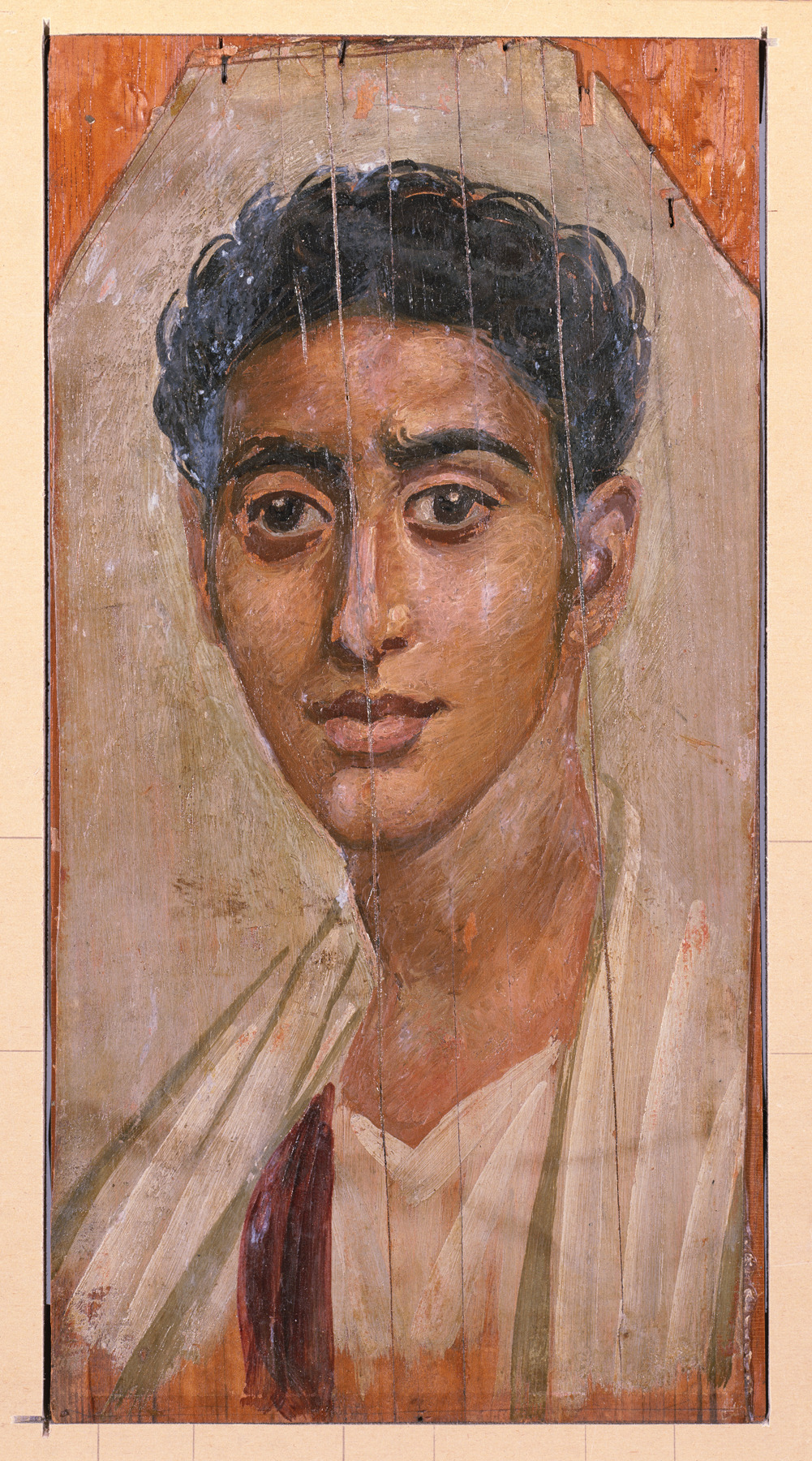 Ritratto applicato al sarcofago
Ritratto del Fayyum